e
ª
b
e
b
ª
be
bª
e
ª
c
a
c
a
ca
c¸
bÌ
bÐ
bÕ
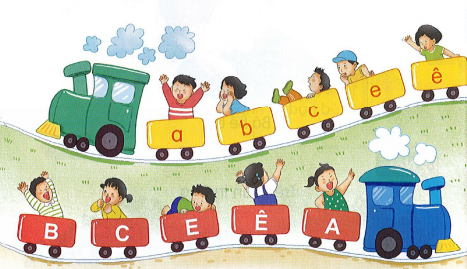 a
b
a
be
bª
ca
ba bµ
be bÐ
c¸ bÐ
bÌ c¸
bÕ bÐ
Bµ bÕ bÐ.
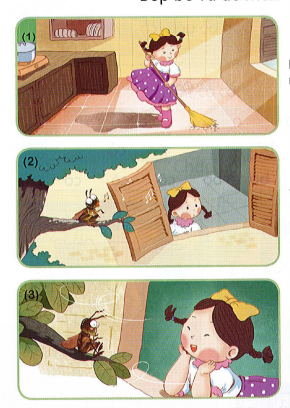 Bóp bª lµm nh÷ng viÖc g×?
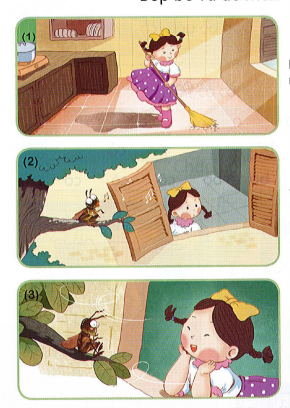 V× sao DÕ MÌn h¸t tÆng bóp bª?
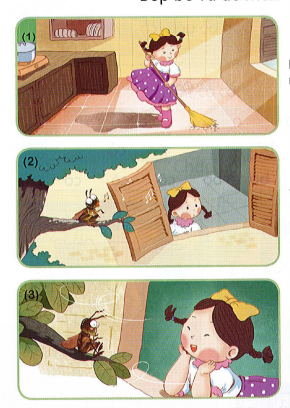 Bóp bª thÊy thÕ nµo khi nghe DÕ MÌn h¸t?